Process Governance Model
CENTRALISED OR DECENTRALISED PROCESS MAPPING TEAM?
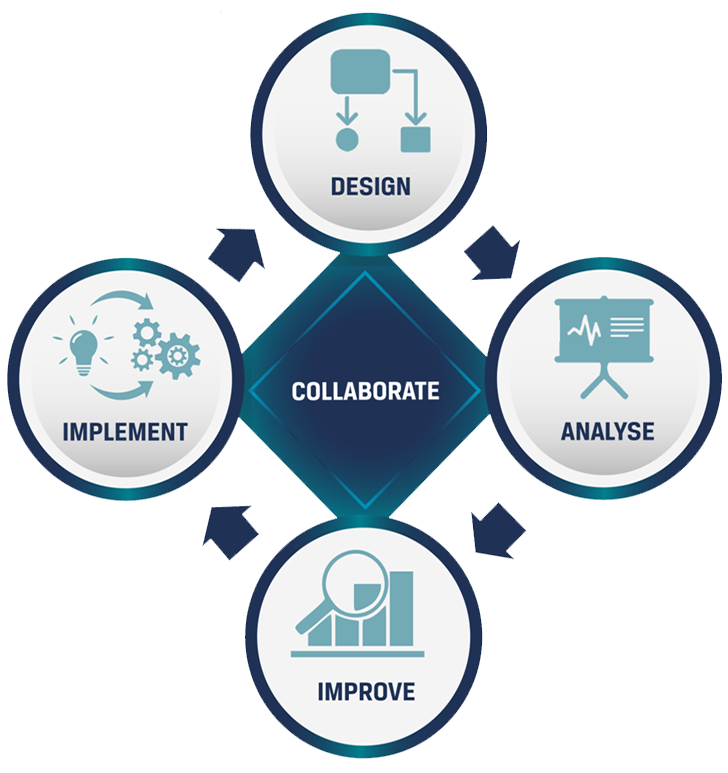 Your one stop BPM shop:
PRIME BPM Software
BPM Education
Fixed Cost Process Mapping 
BPM Coaching
www.primebpm.com
Trusted By
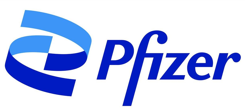 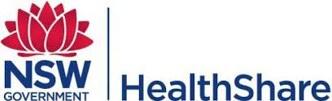 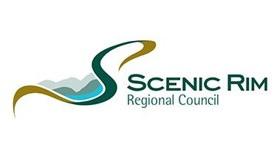 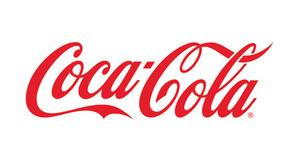 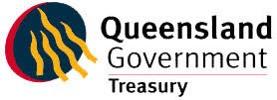 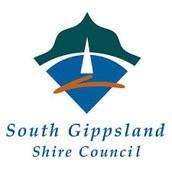 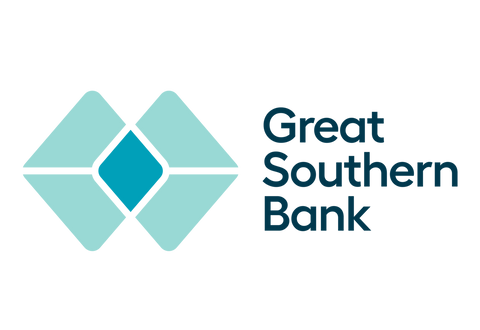 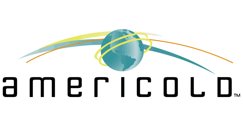 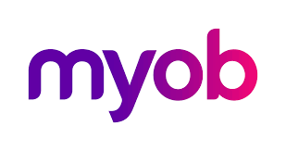 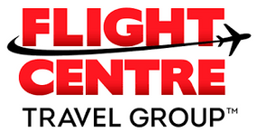 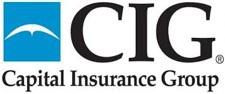 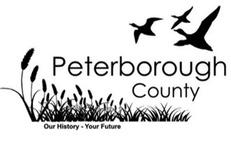 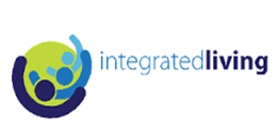 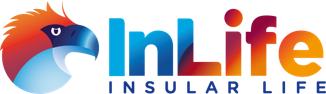 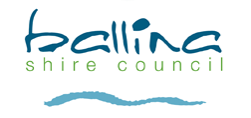 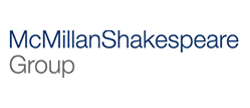 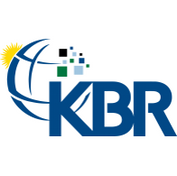 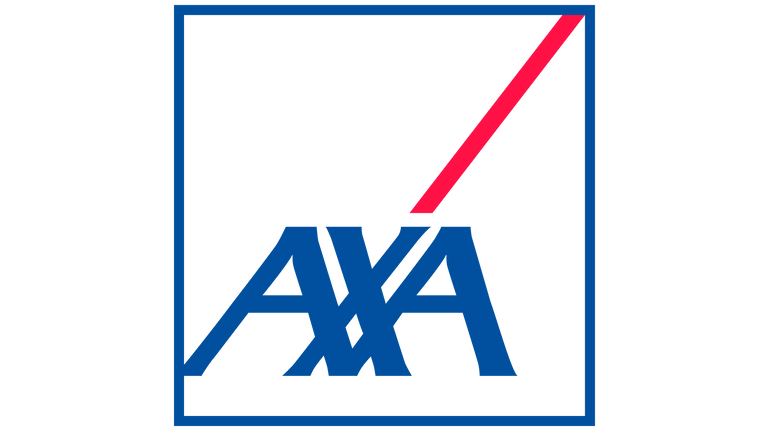 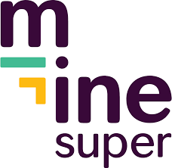 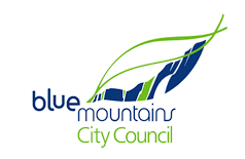 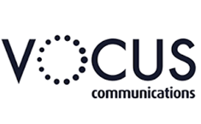 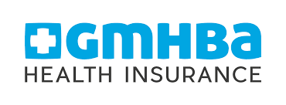 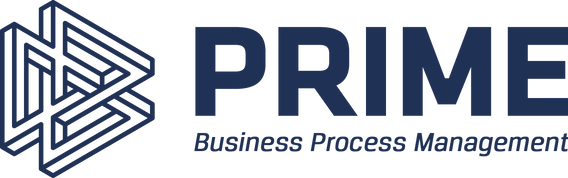 & many more......
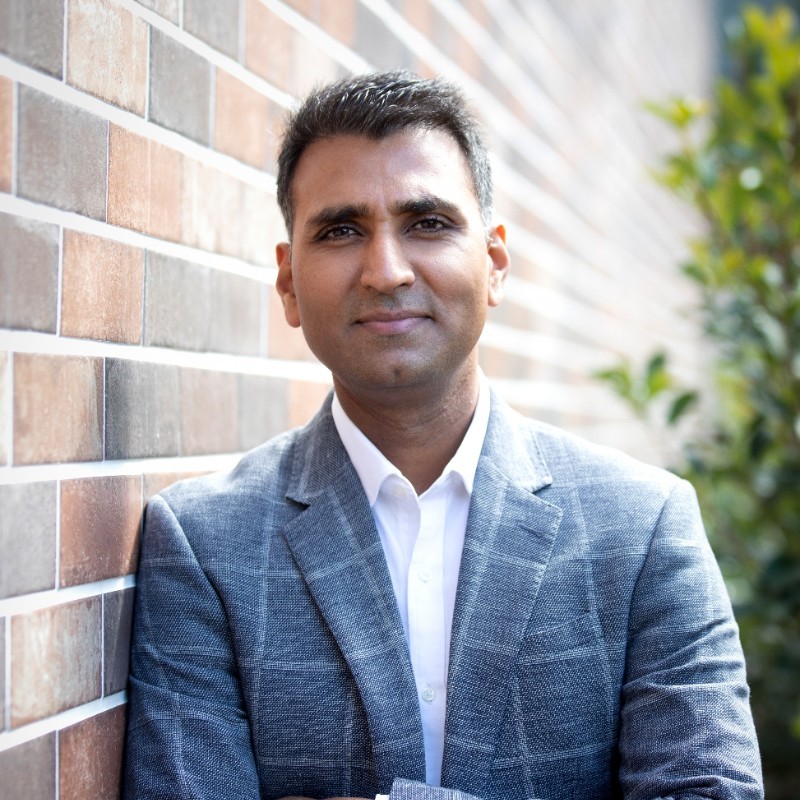 Who Am I?
Mark Khabe
Co–Founder, PRIME BPM
15+ Years of Business Process Management Experience 
Strategised and implemented BPM solutions for organisations such as GE, Rolls Royce, Sanofi, Suncorp, Vodafone, AMP, ATO, Pfizer, Coca-Cola, etc.
 Passionate about solving complex BPM challenges and helping organisations to do more with less
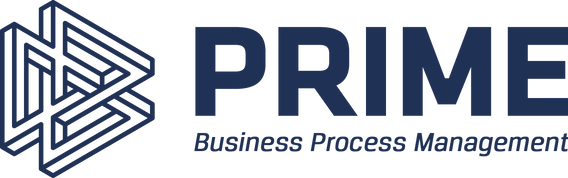 - https://www.linkedin.com/in/markkhabe/
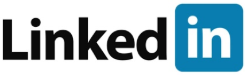 Agenda
Part 1
What is Process Governance and why we need it
Part 2
Models of Process Governance
Part 3
Assess which model works for you?
How to combine the power of both the models?
Part 4
Part 5
Steps to establish effective governance structure
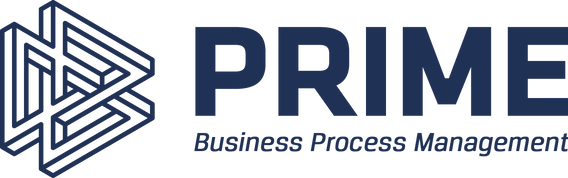 1
Who is going to map the processes?
What is Process Governance
2
Who is going to approve and implement the process change
3
What standards are going to be followed
It Answers Critical Questions
4
How will the success be measured?
5
How can a continuous improvement cycle be established?
6
How can BPM be embedded into organisational DNA?
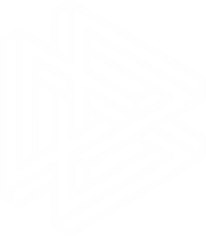 WHY WE NEED PROCESS GOVERNANCE?
Lack of Process Governance results in
What is Process Governance
Inconsistent Process Mapping Approach 
Unrealised Benefits  
Lack of Momentum 
Delayed Timelines 
Lack of Order
Establishes tight control for BPM Initiatives by defining:
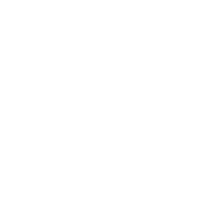 HOW
WHO
WHAT
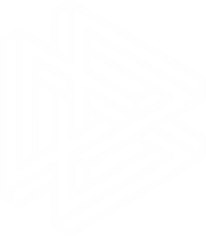 PROCESS GOVERNANCE MODELS
CENTRALISED GOVERNANCE MODEL
DECENTRALISED GOVERNANCE MODEL
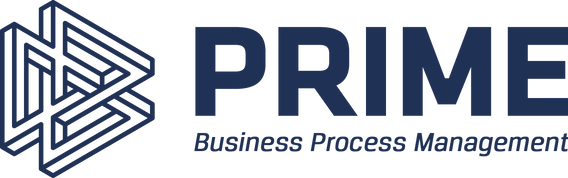 CENTRALISED GOVERNANCE MODEL
1
A central team controls BPM projects and process mapping efforts
2
Team includes dedicated process mapping and improvement analysts
Defines common methodology, toolset, process mapping standards for organisation-wide usage
3
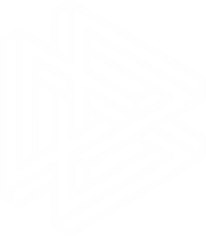 DECENTRALISED GOVERNANCE MODEL
Individual business units map, improve and maintain their processes
1
Process champions and SMEs are trained on process mapping and improvement
2
Responsible for ongoing continuous improvement
3
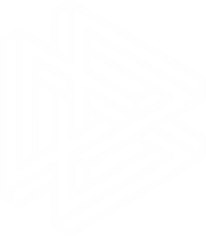 Is there clarity in your processes and roles and responsibilities?
Which Model Works for You?
Does your organisation have a high level of Process Maturity?
Consider these questions
Does your organisation have a business process library?
Are the right standards in place to ensure consistent documentation?
Are you using the common toolset and methodology across the organisation?
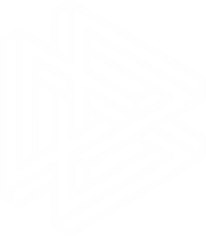 The Best Fit for You
If your answers are mostly YES

You have already achieved a certain level of maturity 
Common toolset, methodology and standards are in place

Choose a Decentralised Process Mapping Team
If your answers are mostly Nos

You have just started (or are considering starting) your process improvement efforts

Need to ensure the initial momentum is not lost
Choose a Centralised Process Mapping Team
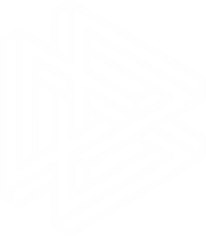 Combining the Power of Both
With Centralised Team Ensure:
Tight control on the initiative and its objectives
Standardised tool set and methodology
Sustained momentum with a core focus area 

After 6-12 months you will have:  
A Central repository of high priority processes
Common standards and tools defined

Transition to a Decentralised Model 
Make process improvement a BAU
Avoid additional cost in building a separate team
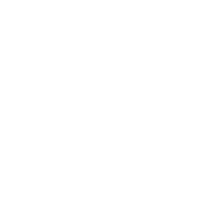 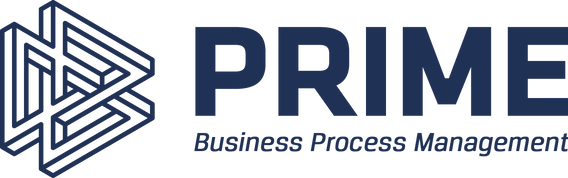 8 Steps
WHY WE NEED PROCESS GOVERNANCE?
1. Choose the Right Pilot Project
3. Develop and ensure the right skill set
2. Execute and Showcase the Pilot
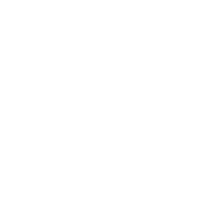 Establishes tight control for BPM Initiatives by defining:
To Transition from Centralised to Decentralised Model
6. Build the Larger Central Team
5. Get The Right Toolset
4. Set the Right Standard
HOW
WHO
WHAT
7. Build the Enterprise Process Library
8. Move to the Decentralised Model
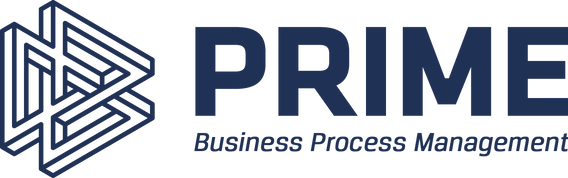 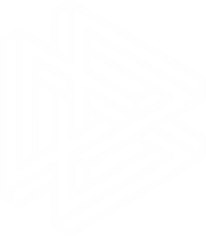 1. Choose the Right Pilot Project
1. Choose the Right Pilot Project
Pilot Project Objectives
Identify, assess and fix any issues before a full rollout

Showcase the results and achievements
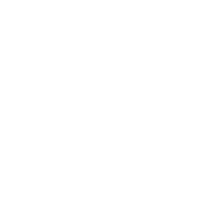 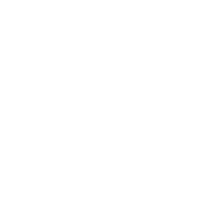 Look for a Process that is:
High-Volume 
High-Frequency 
Manual Intensive
Multiple Handover points
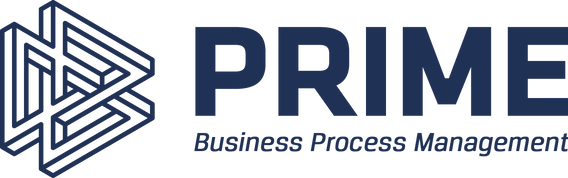 2. Execute and  Showcase the Pilot
Execute the Pilot and Highlight Project Achievements and Results 

Business Leaders should see BPM Implementation: 

Value 
ROI
Business Impact
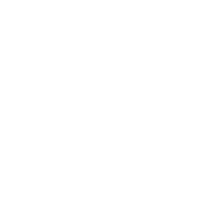 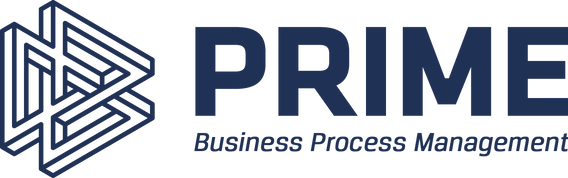 Build/ Ensure Team Capabilities for Skills in:
 
Process Mapping 
Process Analysis 
Process Improvement  
Process Implementation 
Change Management
3. Develop / Ensure the Right Skill Set
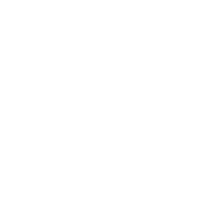 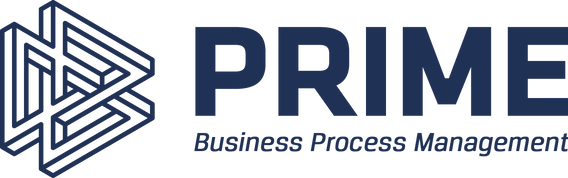 Choose standard mapping notations, such as BPMN
 
Consistent documentation
Accurate, easy to read process maps
Supports future projects
Proves useful in Digital Transformation Initiatives
4. Set the right standards
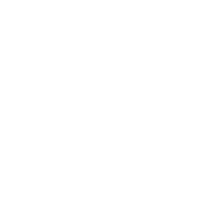 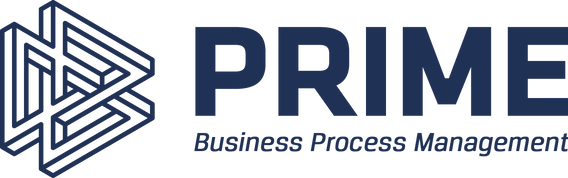 5. Get the Right Toolset
Key Functionalities
 
Built-in methodology
Facilitates End-to-end improvement from documentation to collaboration
Embedded with worldwide accepted standards
Built-in Quality Management Principles, such as Six Sigma  

Points to remember 

There is no one-size fits-all tool 
Assess organisational requirement with tool capabilities
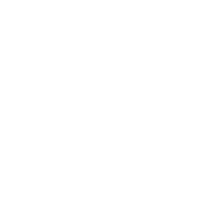 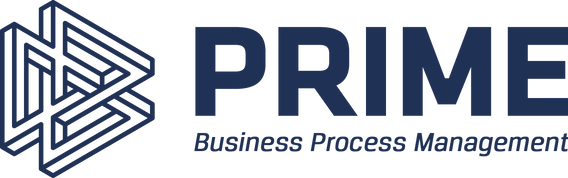 Train the members on defined
Appoint a Larger Team to build an Enterprise Process Library
6. Recruit a Larger  Central Team
Templates
Methodology
Toolsets
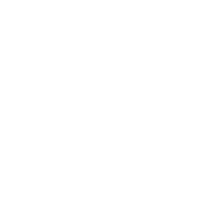 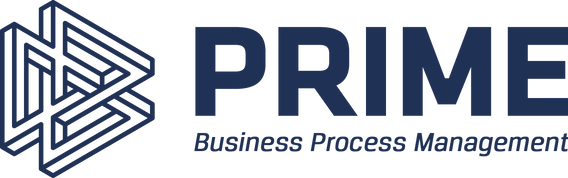 Identify
High Volume
High Frequency
7. Start building an Enterprise Process Library
High Priority
High Customer Touch
High Risk Processes
Create a Central Repository of Processes in 6-12 months
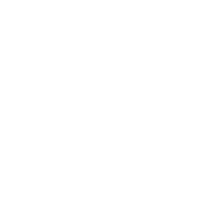 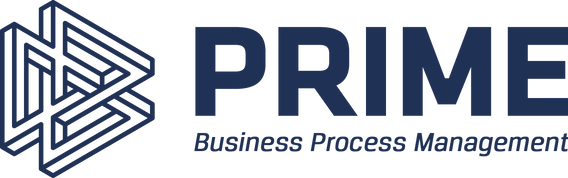 Once a central repository of high priority processes is ready: 

Individual business units can carry on the Continuous Improvement Journey 
Process Improvement can become an organisational BAU
8. Move to the Decentralised Model
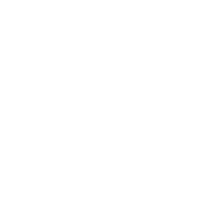 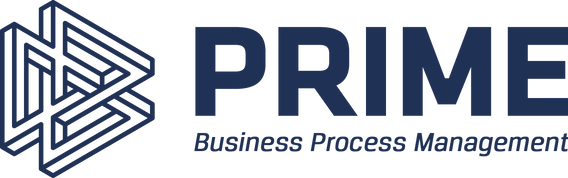 Process Governance is a must to prevent isolated and disconnected BPM efforts.
A Quick Recap
Start by assessing your organisation’s process maturity level to decide the right governance model
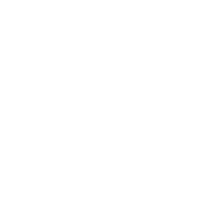 If already achieved a certain level of process maturity, choose a decentralised model
If just started or starting process improvement efforts, begin with a centralised model
Follow a step-by-step approach to transition from centralised to decentralised model for combined benefits
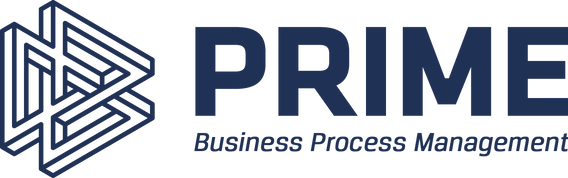 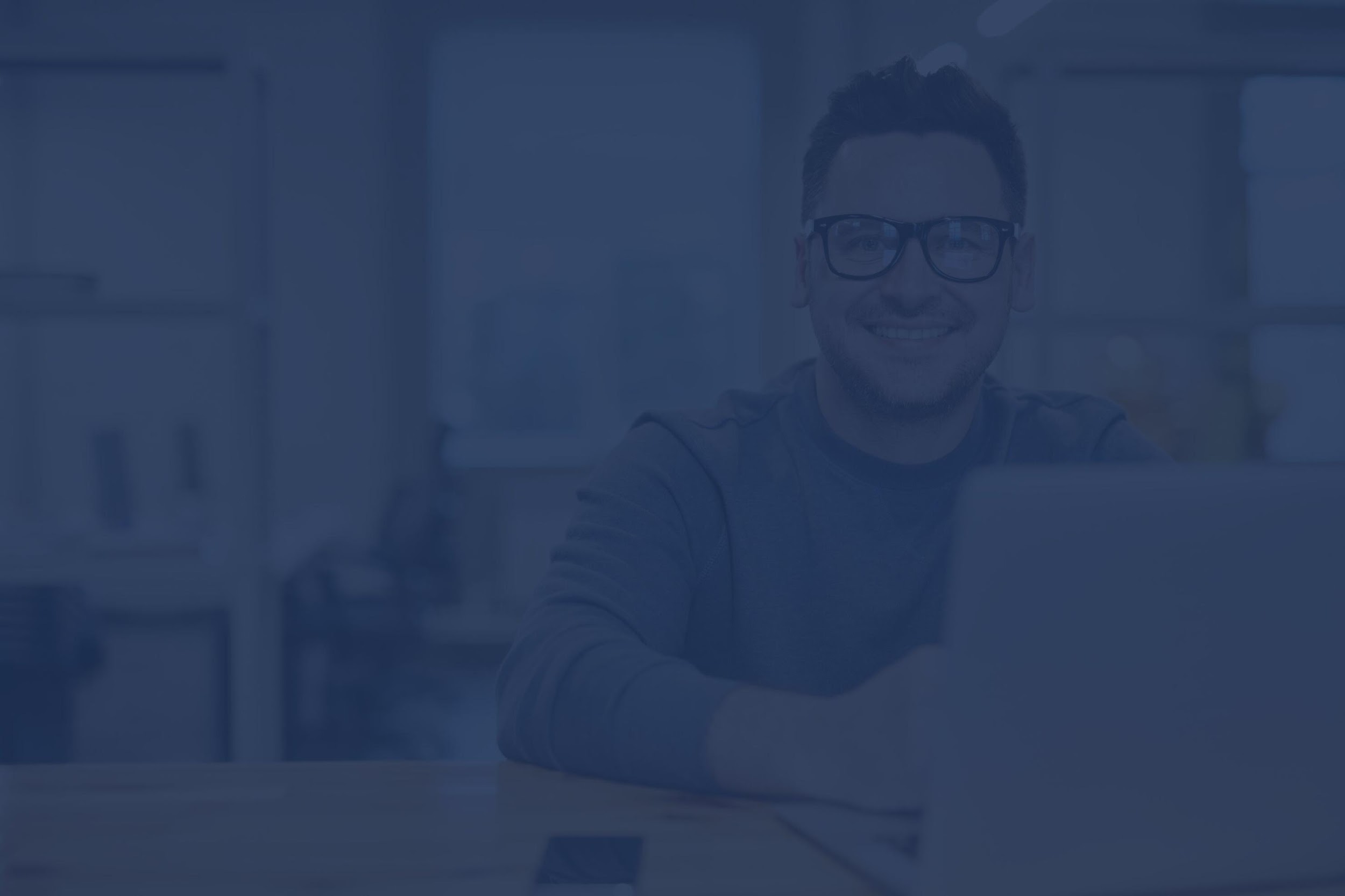 THANK YOU!
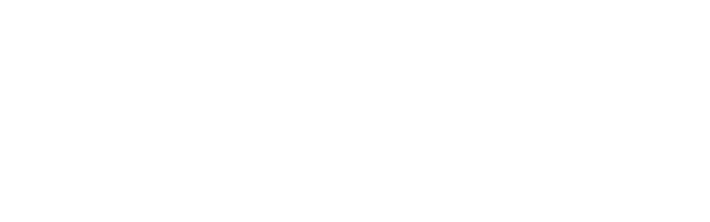